Презентация к праздничному вечеру

     «АНГЕЛ 
           ПО 
  ИМЕНИ МАМА»



Учитель: Корнеева Валентина Николаевна
Муниципальное бюджетное образовательное учреждение средняя общеобразовательная школа №2 
г. Демидова Смоленской области
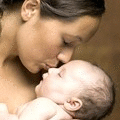 1
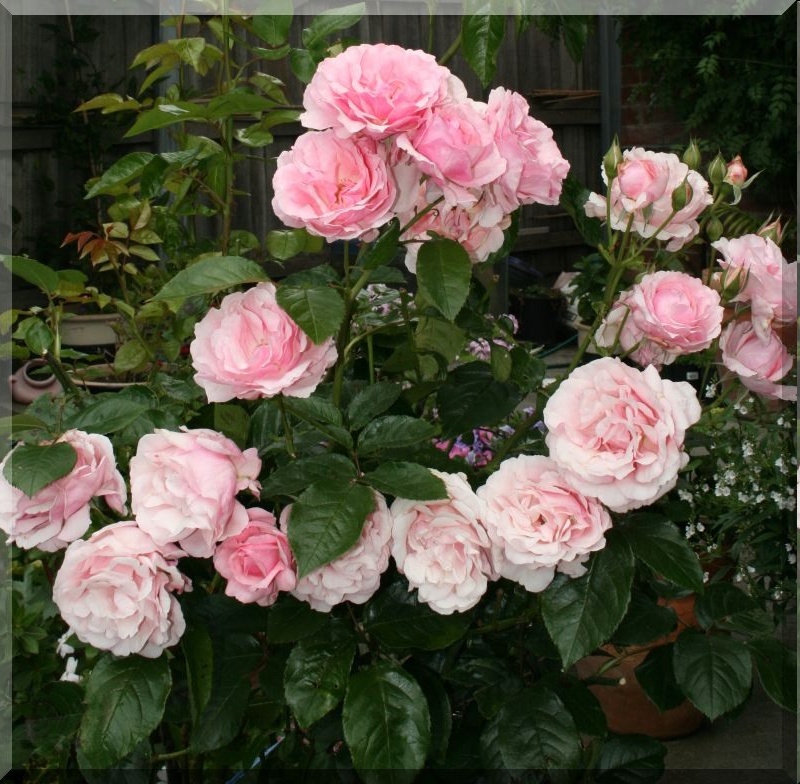 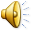 2
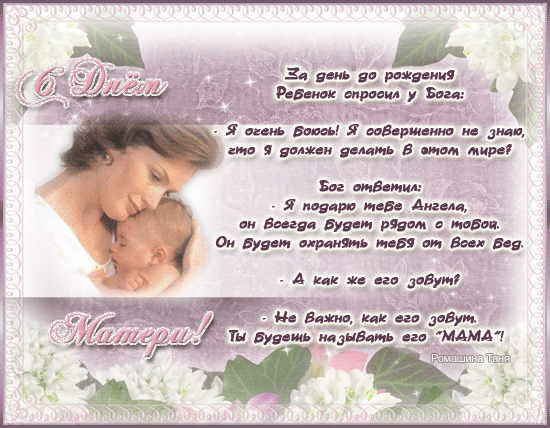 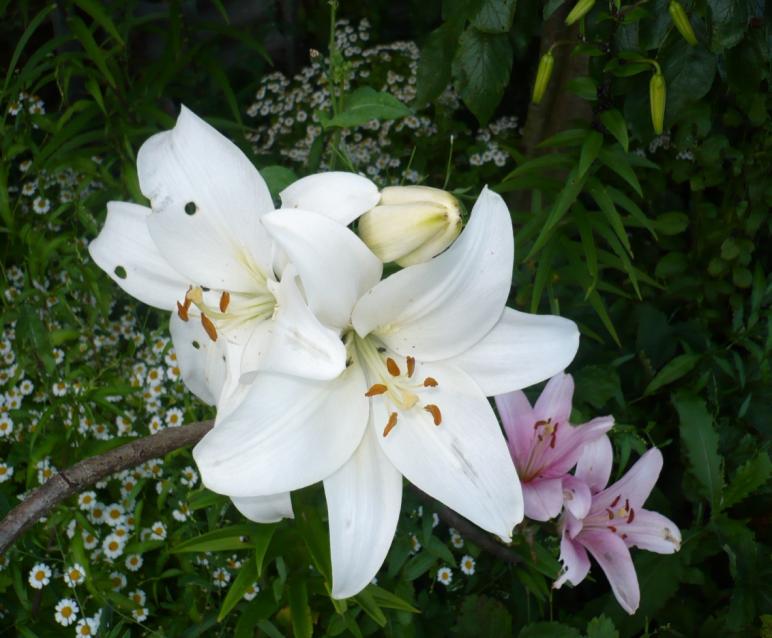 3
ПО
АНГЕЛ
ИМЕНИ
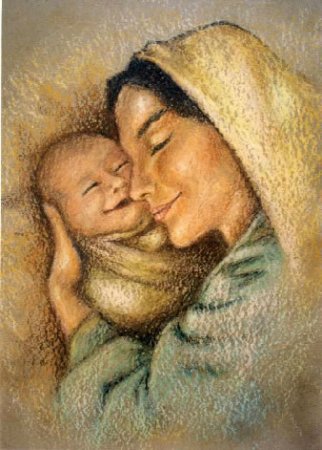 МАМА
4
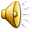 Отрывок из м/ф «Мама для мамонтёнка»
5
Ангел по имени мама
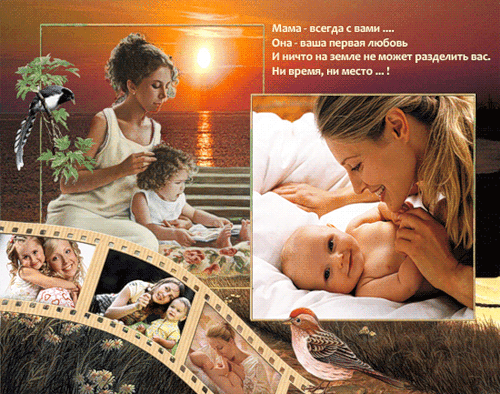 6
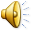 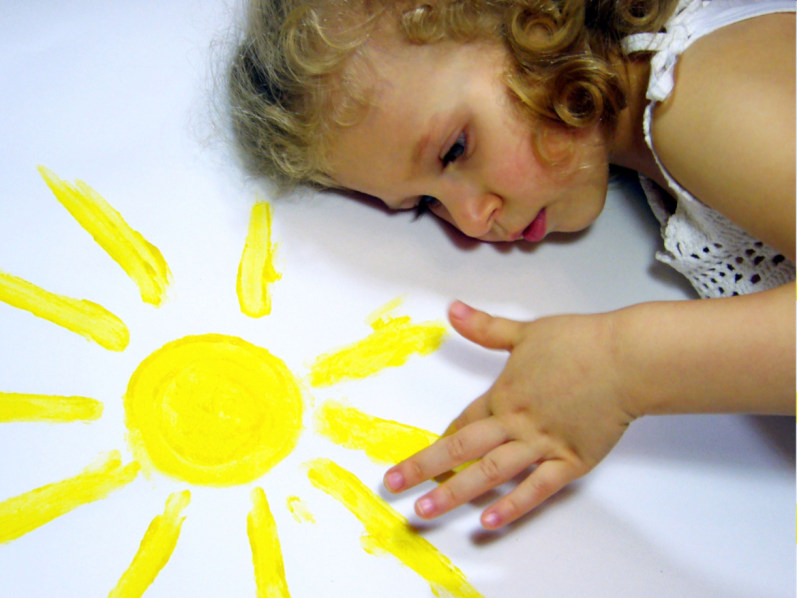 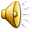 7
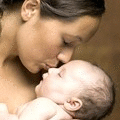 8